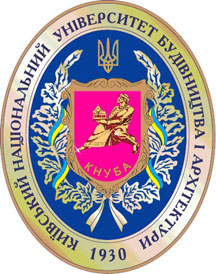 КАФЕДРА ФІЗИЧНОГО ВИХОВАННЯ ТА СПОРТУ
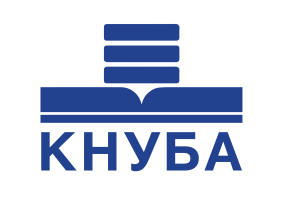 Сучасні спортивно-оздоровчі програми у фітнес-індустрії 

ВИКЛАДАЧ           Гасанова  саіда  фарухівна
Лекція № 7ОЗДОРОВЧИЙ  ФІТНЕС
1.1. Мета оздоровчого фітнесу 
та його вплив на здоров’я. 
1.2. Оздоровчий фітнес, здоров’я та працездатність. 
1.3. Мета підтримання працездатності. 
1.4. Ризик при виконанні фізичних вправ.
Гіподинамі́я (від hypo — під, dynamis — сила) — порушення функцій організму (опорно-рухового апарату, кровообігу, дихання, травлення), яке сталося через обмеження рухової активності, зниження сили скорочення м'язів. Є синдромом деяких хвороб. Часто виникає саме через розвиток хвороби, яка призводить до гіподинамії.
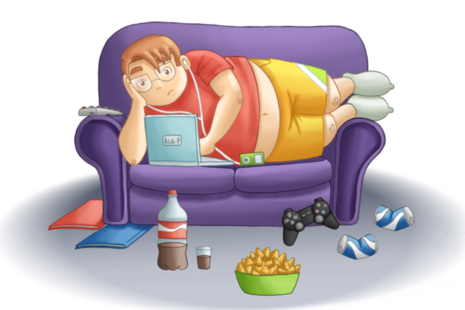 ДЯКУЮ ЗА УВАГУ!